Incontro con gli studenti Internazionali
Discipline della musica e del teatro
音乐与戏剧交叉学科 INTERCLASSE MUSICA E TEATRO

LM-45 音乐学与文化遗产classe di laurea magistrale in musicologia e beni culturali 

LM-65 戏剧学与多媒体生产classe  di laurea magistrale in scienze dello spettacolo e produzione multimediale 


戏剧与音乐基础理论课 Alfabetizzazione teatrale e Alfabetizzazione Musicale
基础知识  （competenze di base）
专业词汇  （termini specifici）
每年开课  （si svolge ogni anno accademico）
面向所有学生（non solo le matricole）


Curriculum Musica               Curriculum Teatro
上课  Frequentanti/non frequentanti

跟课学生(frequentanti) - 课堂笔记(appunti)+ 书单(testi) + 随堂教学活动（attività svolta durante lezioni）

Non frequentanti (出勤率少于80%) – 额外书单 （volumi ulteriori ）及其他（altri requisiti）

课程重叠（Sovrapposizione）
考试 Esami

口试或笔试 （Prova orale o scritta- filosofia della musica）

考试时间 （Elenco degli appelli d’esame）https://corsi.unibo.it/magistrale/DisciplineMusicaTeatro/appelli

预约考试 （Iscrizione all’appello）- Servizi online – Studenti online

成绩（voto non accettato）
     Quando il voto è verbalizzato, non si può sostenere l’esame della stessa  materia
    
     
居留过期（permesso di soggiorno scaduto/in rinnovo）
充足的知识准备
流利、准确的语言表达
有思想的论述


划重点
背课文
泛泛而谈
答非所问
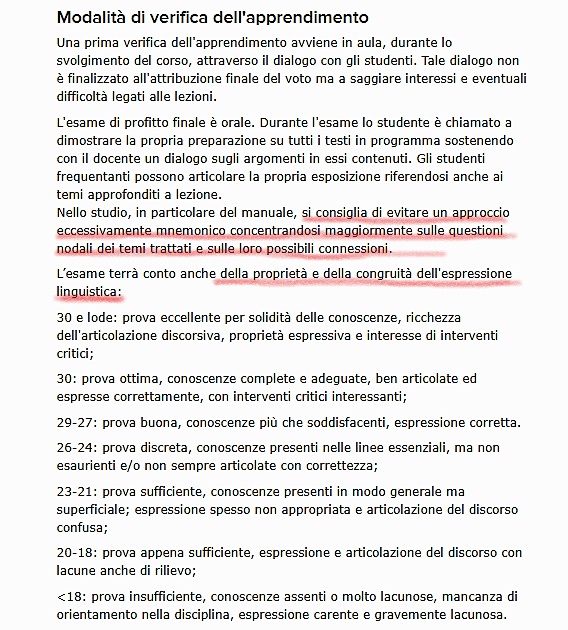 大学语言中心 Centro Linguistico d'Ateneo (CLA)

Corso di italiano

III Sessione (18 Feb. – 7 Giu.)
每周两次课，一次课2小时，共计50小时 
（Durata: 2 giorni alla settimana, 2 ore al giorno）

在线分班考试 Test  di piazzamento online  (7 Gennaio – 1 Febbraio)
现场口试 Test orale (4 Febbraio – 8 Febbraio)
注册课程 Auto-iscrizione (13 Febbraio- 17 Febbraio)


http://www.cla.unibo.it/corsi/corsi-di-italiano-per-studenti-stranieri/bologna
Idoneità Curriculare B2 （第二年的二外B2, 一学年6次机会）
                                          
                                          Tesi all’estero  （境外论文）

                                          Erasmus studio  （国际交换生）

                                          Erasmus tirocinio  （境外实习）

                                          Overseas （海外计划）

                                          Summer&Winter school 

免费辅导课程 Moduli blended ：http://www.cla.unibo.it/corsi/moduli-preparazione-prova-idoneita/sede-bologna

Alma English – Certificazione internazionali IELTS
Corsi di Inglese
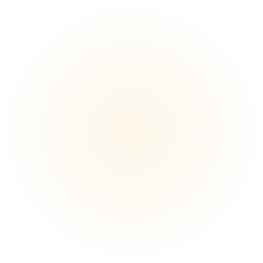 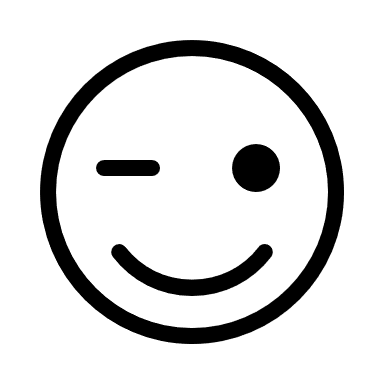 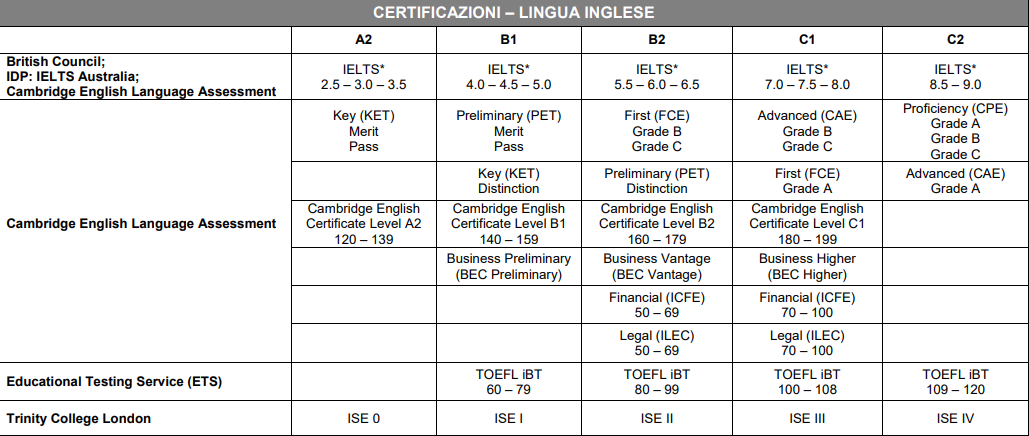 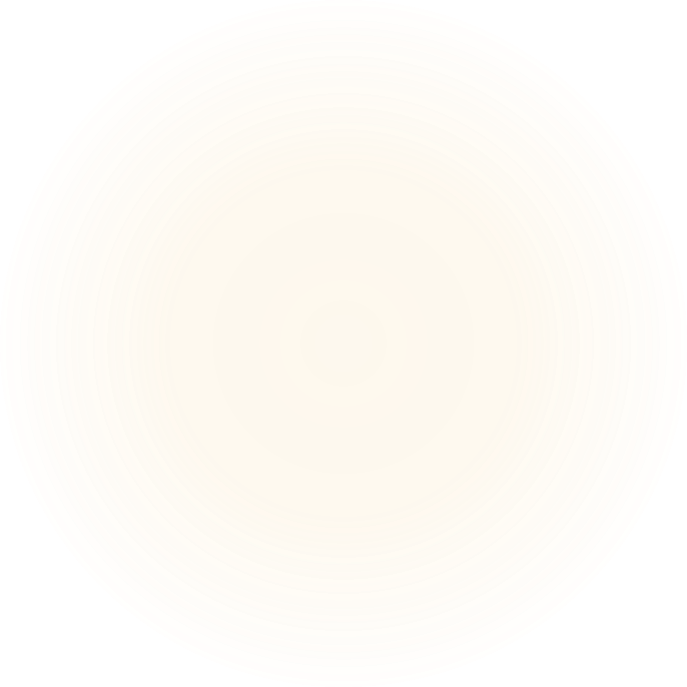 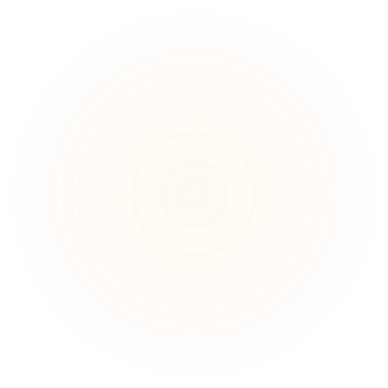 等效的语言成绩（Equipollenza dei titoli）
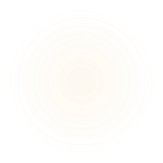 国际交流&学习 (Esperienze internazionali)

境外论文 (Tesi all’estero) 

Erasmus+ studio
Erasmus+ tirocinio

Overseas

Filedwork

Summer/ Winter school
境外论文 Tesi all’estero （Prova finale 12+6）
去境外做论文研究，博大提供论文奖学金 （una ricerca all’estero con la borsa Unibo）

面向第一年、第二年以及Fuori Corso第一年的学生
(Per gli studenti del primo anno, del secondo anno e del primo anno fuori corso)


申请时间（Scadenza）: 田调前5个月左右提交申请 
                                         (La richiesta va fatta circa 5 mesi prima della ricerca)
                                         每年有三次机会
                                         ( ci sono 3 tornate ogni anno accademico)

申请条件（Requisiti）： 第一期（I tornata）要求72学分 (72 CFU)

                                         第二期（II tornata) 第一年的学生要求54学分 (54 CFU per gli studenti del primo anno)
                                         第二年及以上的学生要求84学分 (84 CFU per gli studenti del 2 anno e per i fuori corso)

                                         第三期（III tornata)第一年的学生要求60学分 (60 CFU per gli studenti del primo anno)
                                         第二年的学生要求84学分(84 CFU per gli studenti del 2 anno e per i fuori corso)
Erasmus+  Studio
40多个国家 近600所大学参与计划 (27 stati membri UE e 10+ stati Extra UE, circa 600 Università) 

学习、考试、互认学分 （frequentare i corsi, sostenere gli esami e ottenere il riconoscimento）

补助（Contributo）
     欧盟补助-欧盟成员国，每月补助250或300欧 （250 o 300euro per gli stati membri UE）
     大学和教育部补助- 以ISEE为标准 （Contributo Unibo/MIUR su base ISEE）
     

     非欧盟成员国，每月补助650欧并依据路程远近定额返还机票 （650 euro per gli stati   Extra UE + contributo per le spese di viaggio） 
     
erasmus@unibo.it
giulia.cavalli10@unibo.it (Tutor erasmus Dott.ssa Cavalli)
Erasmus+ Tirocinio 境外实习

范围：27个欧盟成员国+爱尔兰，列支敦士登，挪威+ 马其顿共和国
Paesi in cui svolgere il tirocinio:
27 Stati membri dell’UE, i 3 paesi dello Spazio Economico Europeo (Irlanda, Liechtenstein, Norvegia), Ex Repubblica lugoslava di Macedonia

期限（durata）：2-3个月 （2-3 mesi）

补助（contributo finanziario) : 350 o 400euro al mese

语言要求 （Requisiti linguistici）: B1 (TEST CLA)

申请时间（Bando）：每年5月左右 （Maggio di ogni anno）

https://www.unibo.it/it/internazionale/tirocini-estero
Overseas
非欧盟国家交换学习 (scambio in ambito non comunitario)

时长(durata) ：一学期至一学年 ( un semestre o un anno accademico)

要求（Requisiti）：
     面向研究生第二年及以上的学生 （Per gli studenti iscritti almeno al secondo anno ）
     合作大学要求的语言证书 Certificazioni linguistiche richieste dalle università partner
     英语国家要求托福或雅思成绩 Essere in possesso del punteggio di TOEFL O IELTS  per le sedi di lingua inglese
      与导师一起拟定学习计划 (Progetto di studio)

补助（Contributo）: 大学将根据学生ISEE发放补助 （su base ISEE, il contributo da 250-750 euro al mese）


申请截止日期（Scadenza della domanda）: 5 Nov.

https://www.unibo.it/it/internazionale/studiare-all-estero/bando-overseas-2019-20/bando-overseas-2019-20
diri.area2@unibo.it
Laboratorio e Tirocinio



Laboratorio 







Tirocinio             150 ore – 6 crediti
                                负责人（Responsabile）：音乐方向（Musica）- Prof. Maurizio Gianni
                                                                             戏剧方向（Teatro） - Prof.ssa Elena Cervelati
                                成绩记录（Verbalizzazione）: Prof.ssa Elena Cervelati
戏剧方向 Teatro: Prof.ssa Cristina Valenti
主题：演员的研究 （Studiare l’attore）
31 Gen. – 15 Mar.
音乐方向 Musica: Prof. Staiti
主题：田野调查 （Etnomusicologia- Ricerca sul campo）
30 Gen.- 15 Mar.
调查问卷 Questionario
毕业论文 Tesi

毕业论文写作要求（Norme redazionali della tesi di laurea）

双导师制（relatore e correlatore）

学术剽窃构成犯罪（plagio è un reato）



语法句法不能有错误（no errori grammaticali e sintattici）


Elisabetta Perini, Scrivere bene (o quasi), Firenze, Giunti, 2011
Francesca Serafini, Questo è il punto: istruzioni per l’uso della punteggiatura, Bari, Gius. Laterza& Figli, 2014
下载中文论文找人翻译 
（ tradurre una tesi cinese）
引用不做标注 
（le citazioni senza citare la fonte esatta）
失效的学生身份 Decadenza

研究生课程最长可上5年 （decadi trascorsi 5 anni accademici ）

如果第二学年结束时（来年三月）没有修满48学分，学生身份将失效
     In ogni caso decadi se al termine del 2 anno accademico non avrai conseguito almeno 48 cfu 

    例 2018年9月入学，需在2021年3月30日前修满48学分。
毕业之后 Dopo la laurea

戏剧顾问（进修班） Corso di perfezionamento- Dramaturg internazionale
     1000ore = 740ore d’aula + 260ore di project work
      全程免费 il Corso è gratuito
     http://scuola.emiliaromagnateatro.com/dramaturg-internazionale/


舞台经纪 Master in Imprenditoria dello Spettacolo 
    1500ore= 1000ore di lezioni + 500ore di stage
     https://www.unibo.it/it/didattica/master/2018-2019/imprenditoria_dello_spettacolo


时尚设计与工艺 Master in Design and Technology for Fashion Communication
     980ore= 360ore  di lezioni + 120ore di workshop + 500ore di stage
     http://www.dar.unibo.it/it/avvisi/master-in-design-and-technology-for-fashion-communication-iscrizioni-aperte-fino-al-20-dicembre
INSIDE AND OUTSIDE THE UNIVERSITY

La Soffitta
http://www.dar.unibo.it/it/ricerca/centri/soffitta

 Cantieri Meticci
http://www.cantierimeticci.it/

Teatro della Polvere
https://www.facebook.com/TeatroDellaPolvereDiBologna/

务虚WUXU
https://www.facebook.com/Wuxubologna

Saperi Pubblici *
https://www.facebook.com/saperipubblici/
谢谢。
Grazie.